“Big Idea” Question
Intro
Review Concepts
Check-In Questions
Teacher Demo
Vocabulary
Student-Friendly Definition
Examples & Non-Examples
Morphological Word Parts
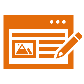 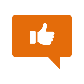 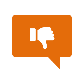 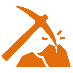 Simulation/Activity
[Speaker Notes: OK everyone, get ready for our next lesson.  Just as a reminder, these are the different components that our lesson may include, and you’ll see these icons in the top left corner of each slide so that you can follow along more easily!]
Intro
Solar Radiation
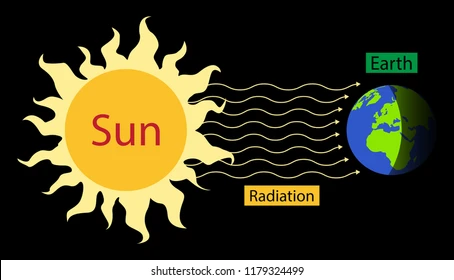 [Speaker Notes: Today, we will learn about solar radiation.]
Big Question: How does the Sun provide energy on Earth?
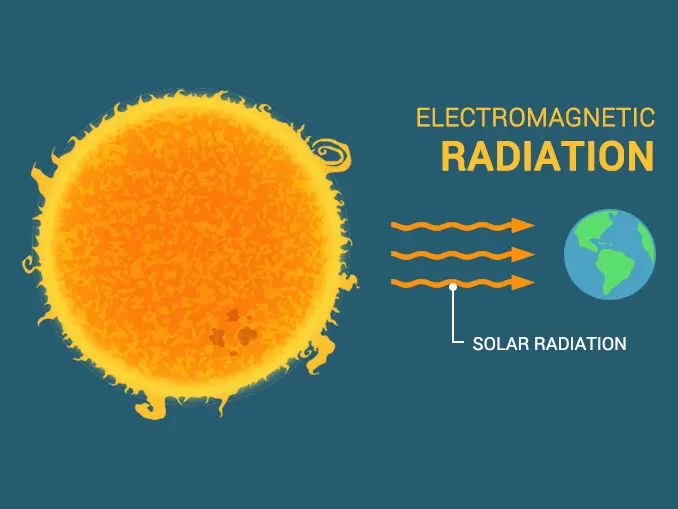 [Speaker Notes: Our “big question” is: How does the Sun provide energy on Earth?

[Pause and illicit predictions from students.]

I love all these thoughtful scientific hypotheses!  Be sure to keep this question and your predictions in mind as we move through these next few lessons, and we’ll continue to revisit it.]
[Speaker Notes: Before we move on to our new vocabulary term, let’s review some other words & concepts that you already learned and make sure you are firm in your understanding.

Feedback: Reviewing key background knowledge helps lay the context and sets the students up to make sense of the new content you are introducing, it also reinforces previously learned material.]
Atmosphere: the layers of gas surrounding the surface of a planet
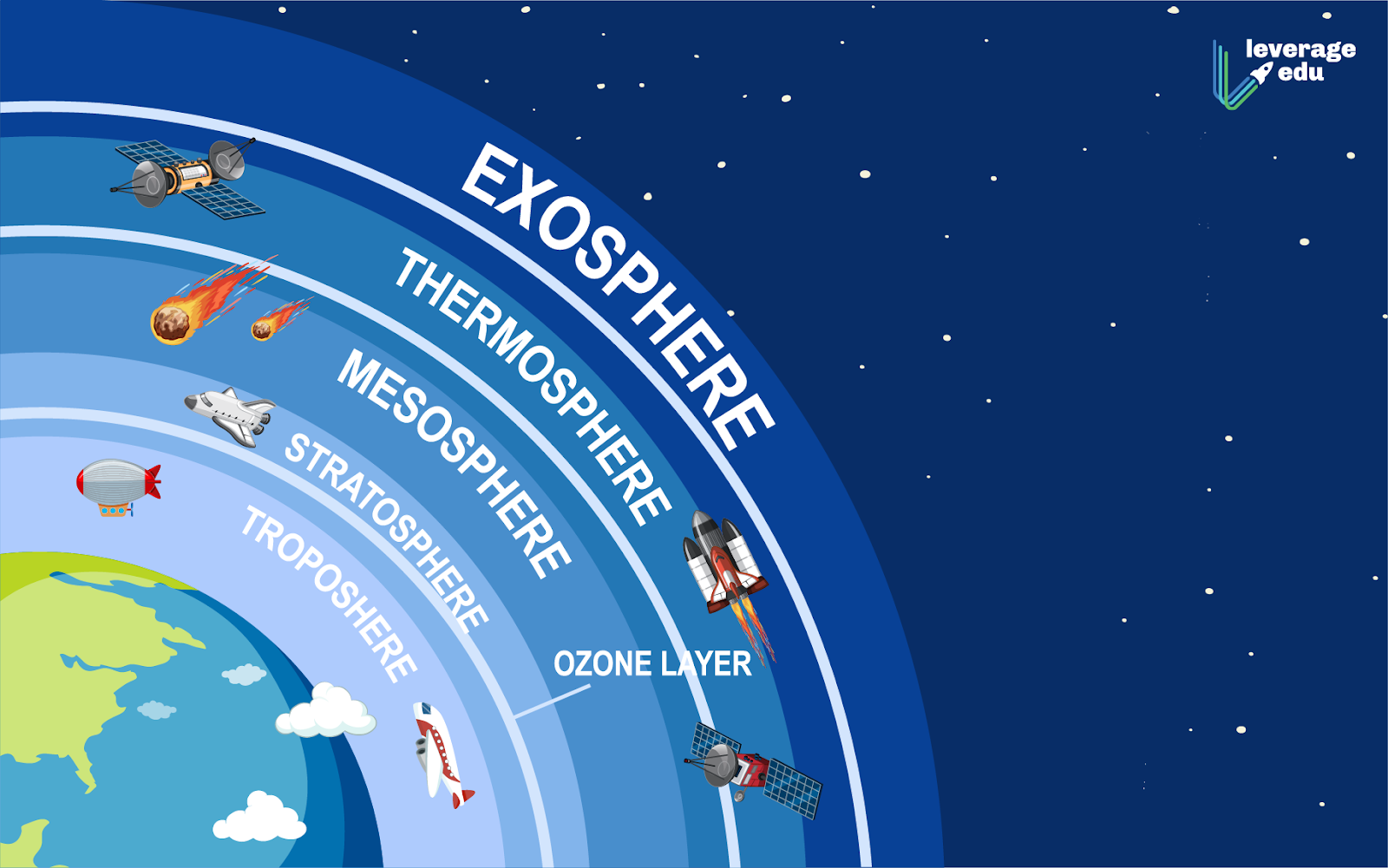 [Speaker Notes: The atmosphere is the layers of gas surrounding the surface of a planet. Sometimes the atmosphere is called a “blanket” of gases.]
Energy: the ability to do work
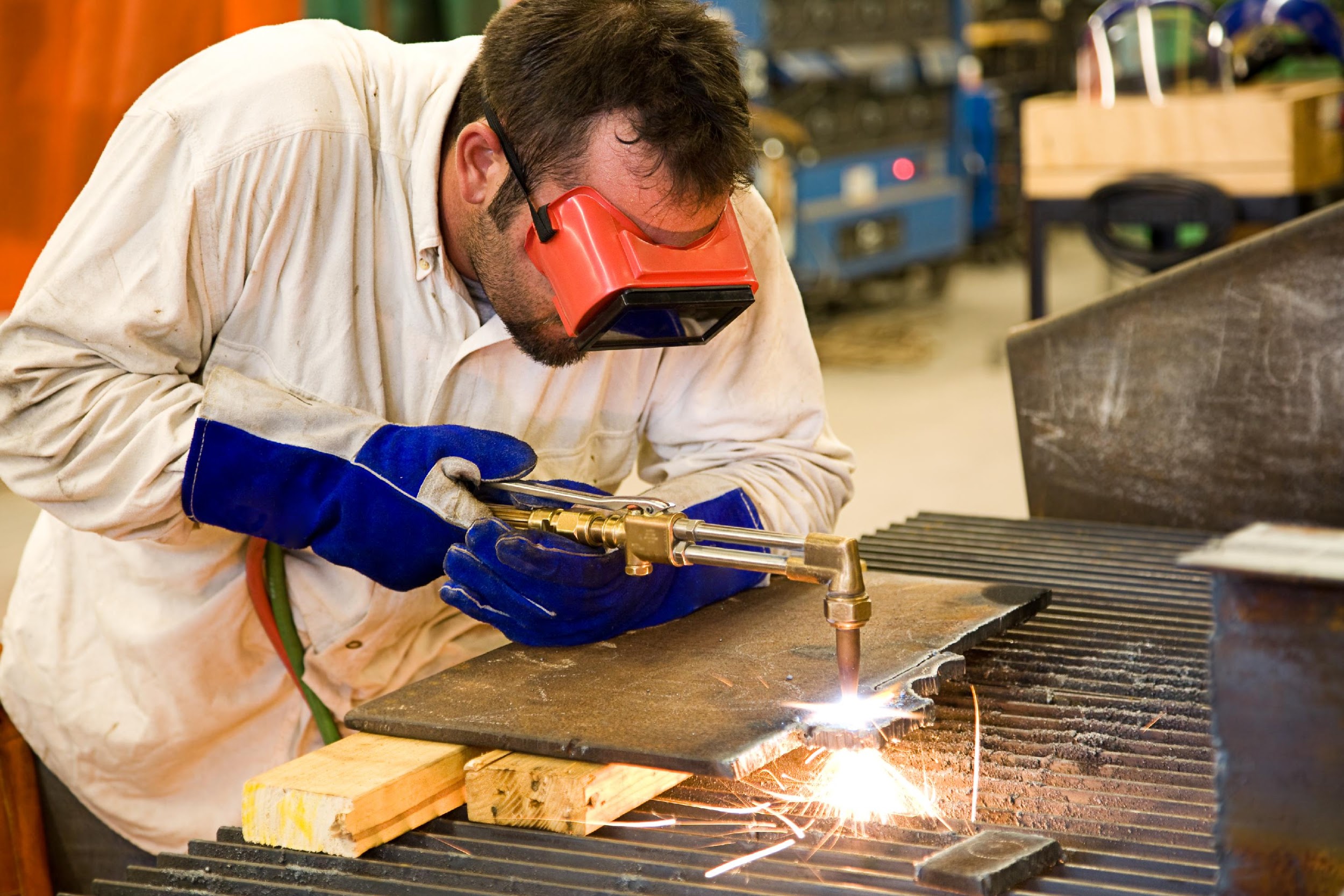 [Speaker Notes: Energy is the ability to do work. An example can include a man has energy that helps him do his work.]
Radiation: the transfer of energy as waves
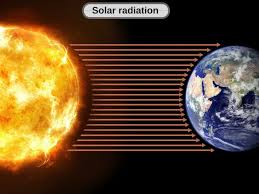 [Speaker Notes: Radiation is the transfer of energy as waves.]
Electromagnetic Spectrum: range of all types of electromagnetic waves
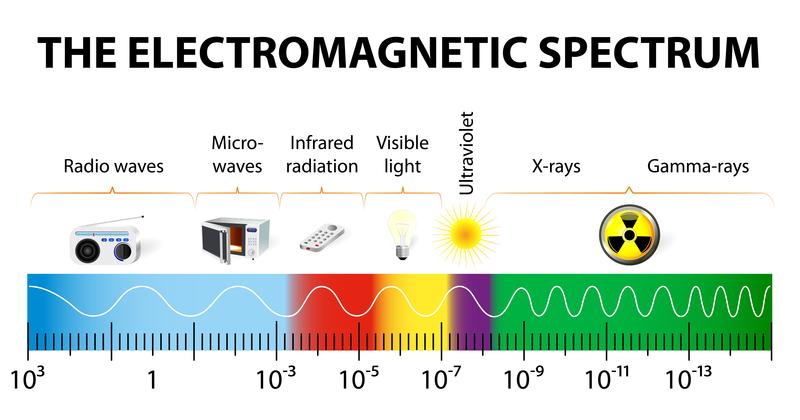 [Speaker Notes: The electromagnetic spectrum is the range of all types of electromagnetic waves.]
Infrared Radiation
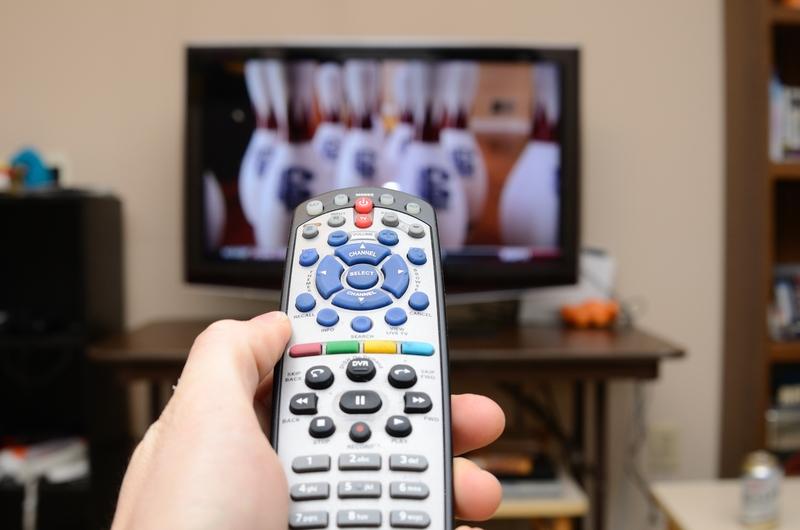 [Speaker Notes: Infrared radiation has slightly longer waves than visible light but shorter than microwaves. This means that the frequencies and energy of infrared radiation are little higher than microwaves.]
Visible Light Waves
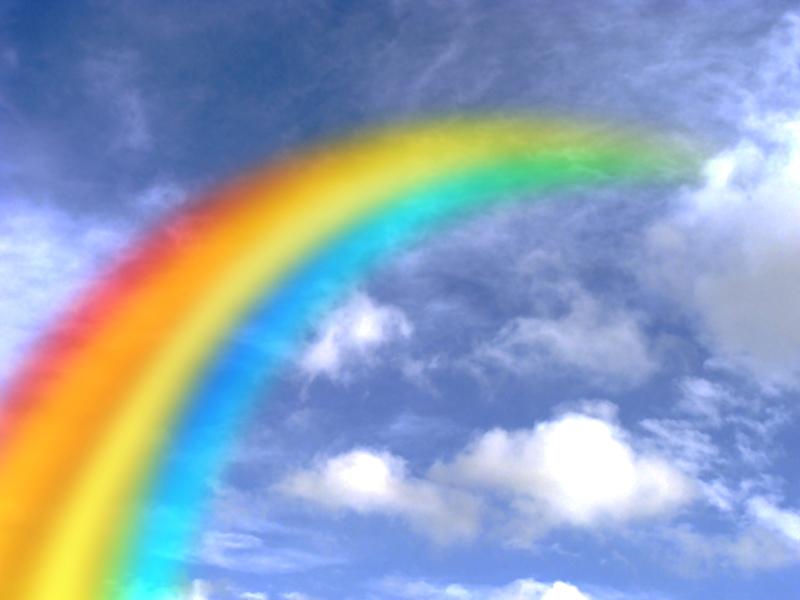 [Speaker Notes: Visible light waves are wavelengths that are visible to the human eye. They are the only wavelengths on the electromagnetic spectrum that are visible. The wavelengths are shorter, and have higher frequencies and energy than infrared radiation.]
Ultraviolet (UV) Waves
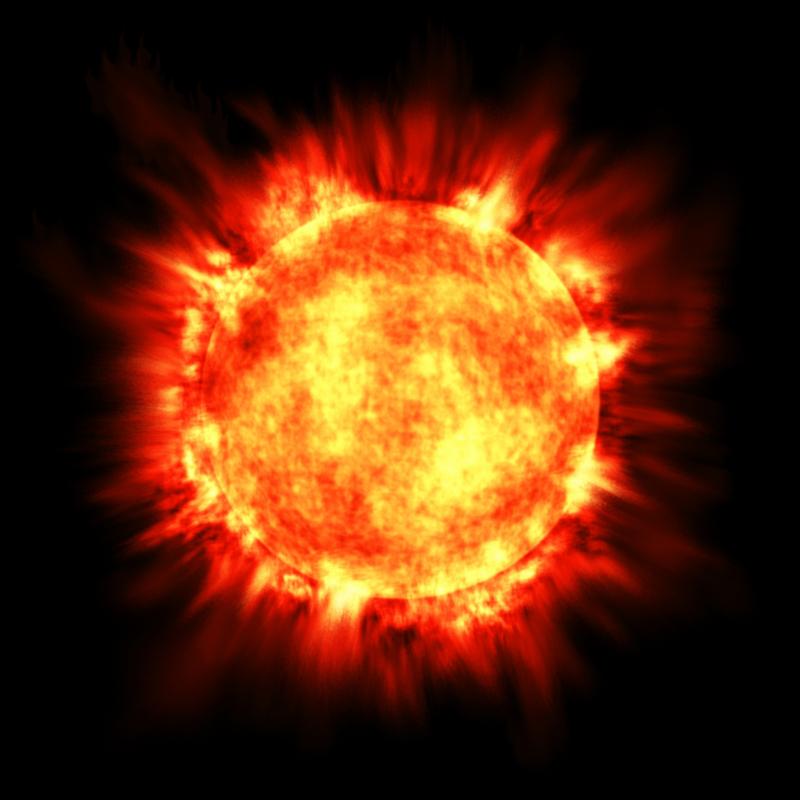 [Speaker Notes: Ultraviolet (UV) waves are shorter than visible light but have higher frequencies and energy. The sun emits ultraviolet waves to the earth.]
Absorption: the transfer of energy from a wave to the medium it is traveling through
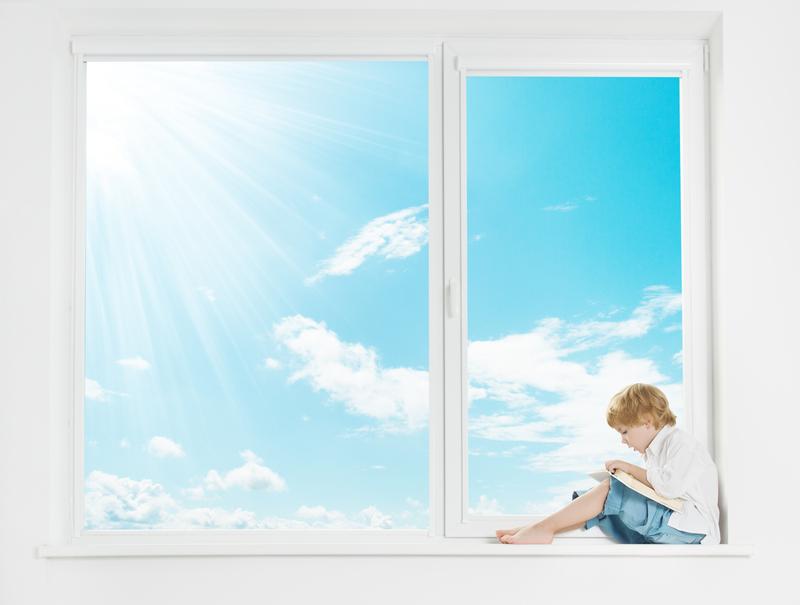 [Speaker Notes: Absorption is the transfer of energy from a wave to the medium it is traveling through.]
Emission: the transfer of energy from a medium
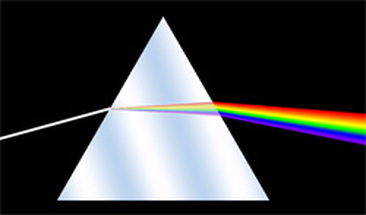 [Speaker Notes: Emission is the transfer of energy from a medium.]
[Speaker Notes: Now, let’s pause for a moment to check your understanding.

Feedback: Embed plenty of opportunities to check for understanding throughout the review, this is a great way to make sure students are grasping the content you have already covered.]
Energy is the ability to do _______.
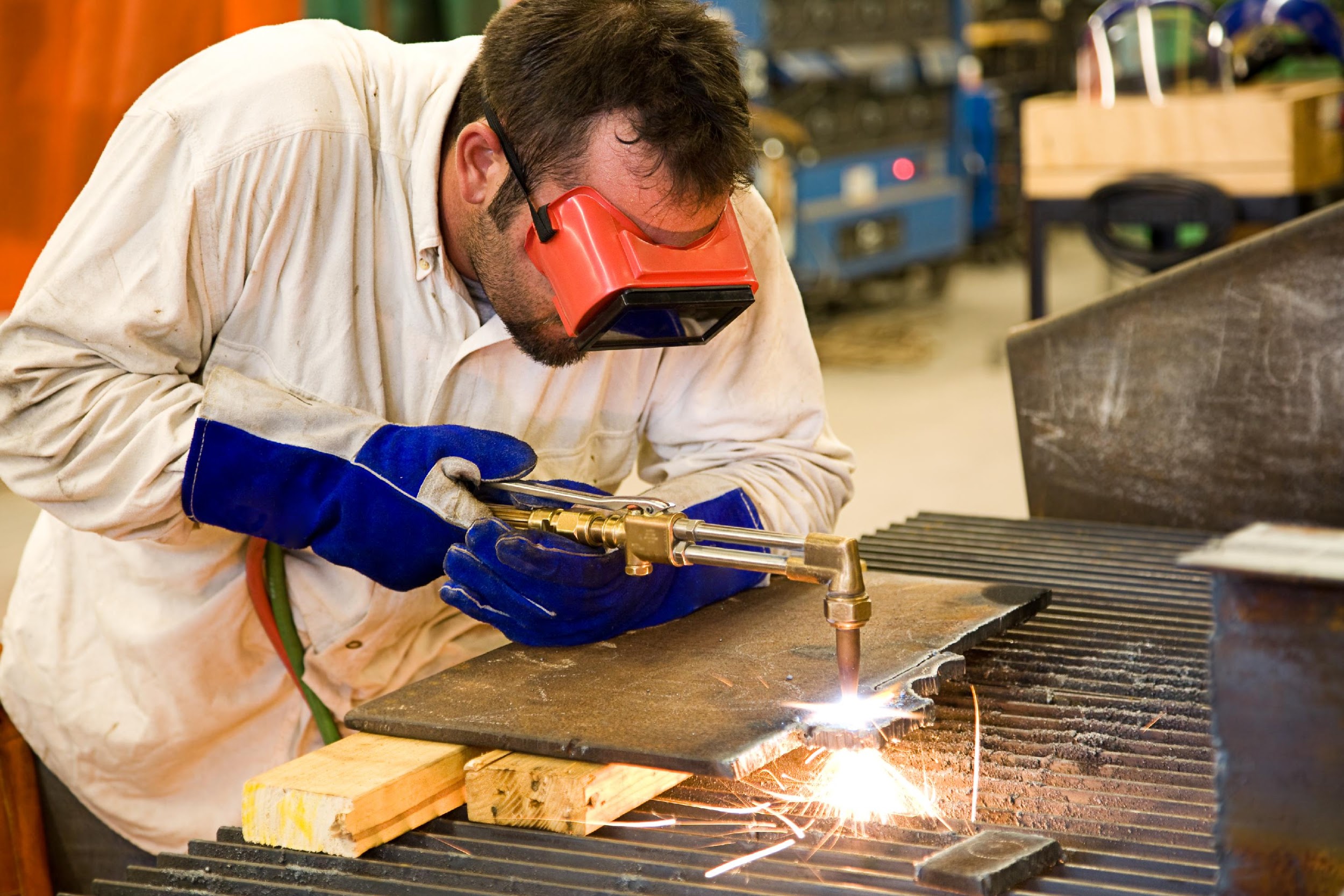 [Speaker Notes: Energy is the ability to do _________.]
Energy is the ability to do work.
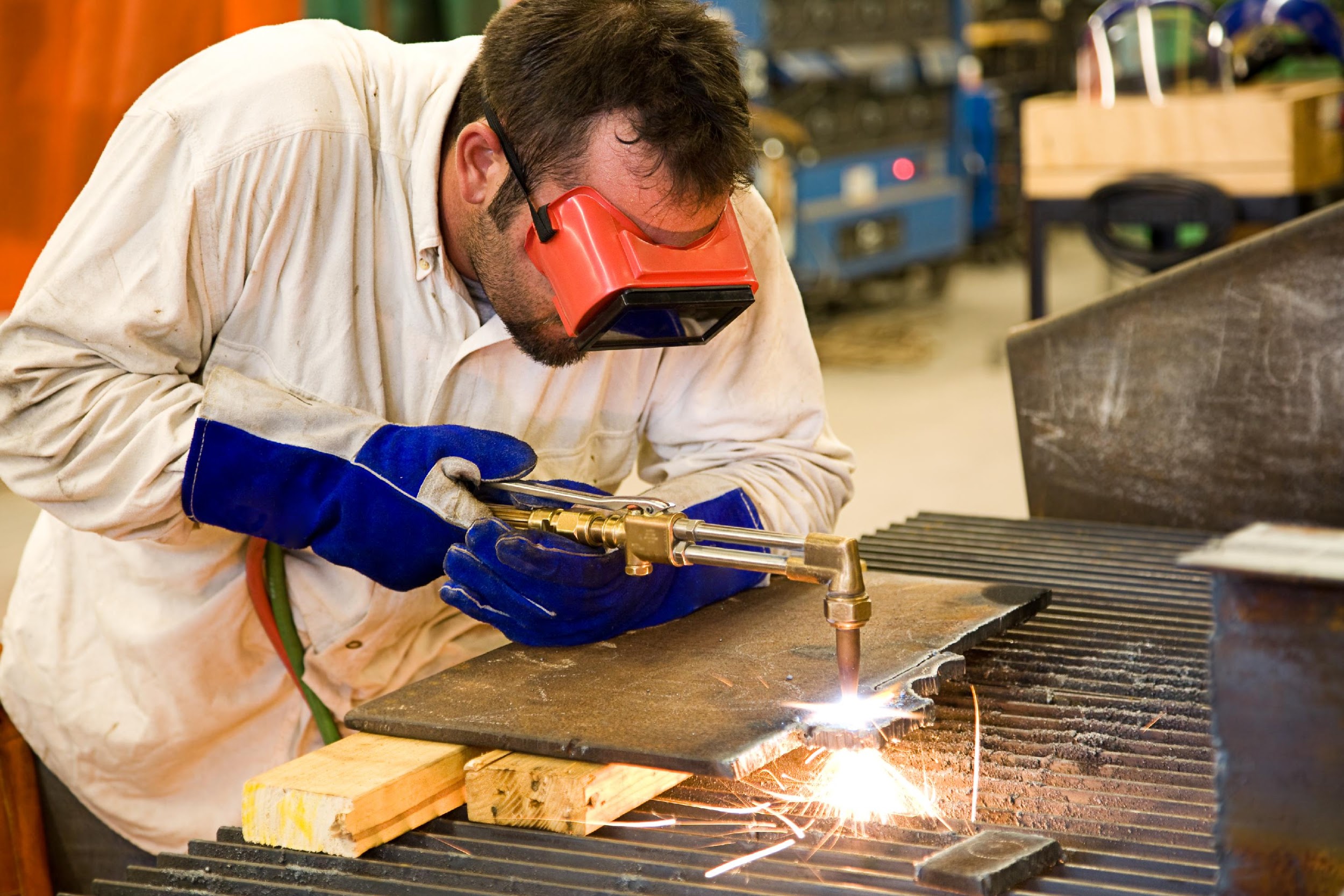 [Speaker Notes: Energy is the ability to do work.]
What is the electromagnetic spectrum?
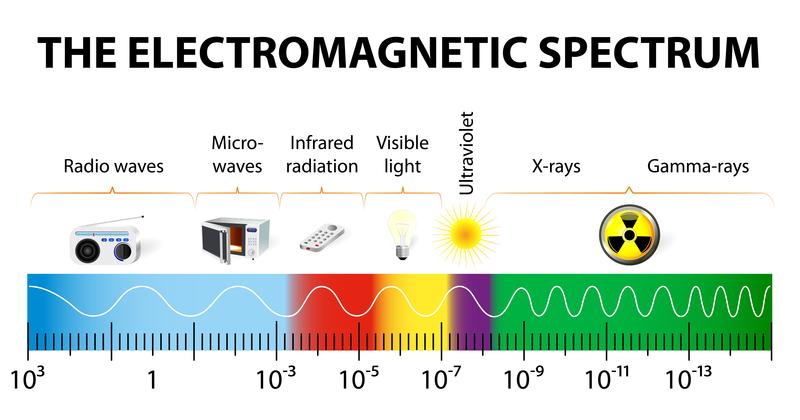 [Speaker Notes: What is the electromagnetic spectrum? 

[The electromagnetic spectrum is the range of all types of electromagnetic waves. These are created as result of vibrations between an electric field and a magnetic field.]]
What is the atmosphere made up of?
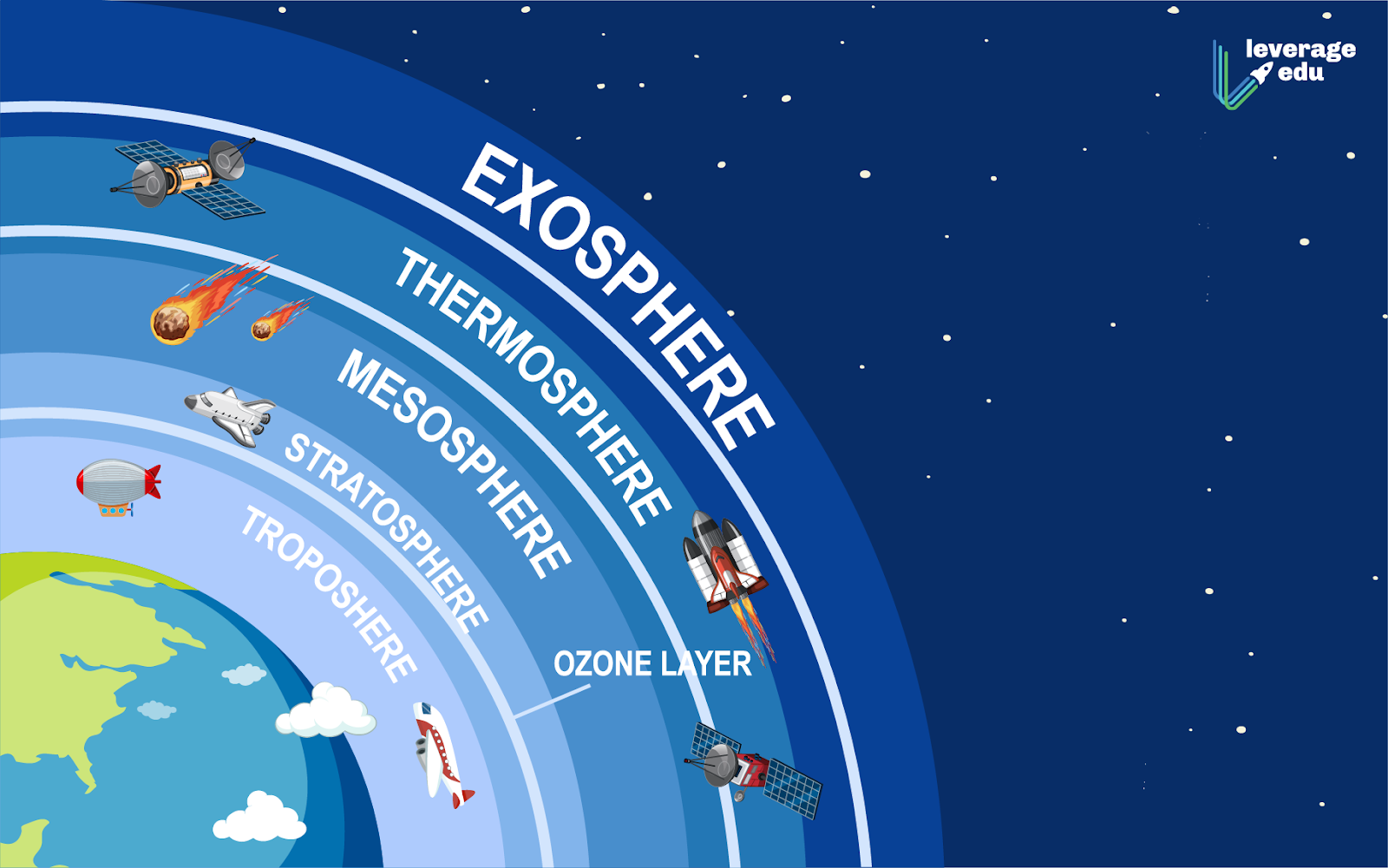 [Speaker Notes: What is the atmosphere made up of?

[Gas]]
What is radiation?
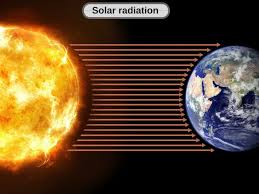 [Speaker Notes: What is radiation?

[Radiation is the transfer of energy as waves.]]
What is absorption?
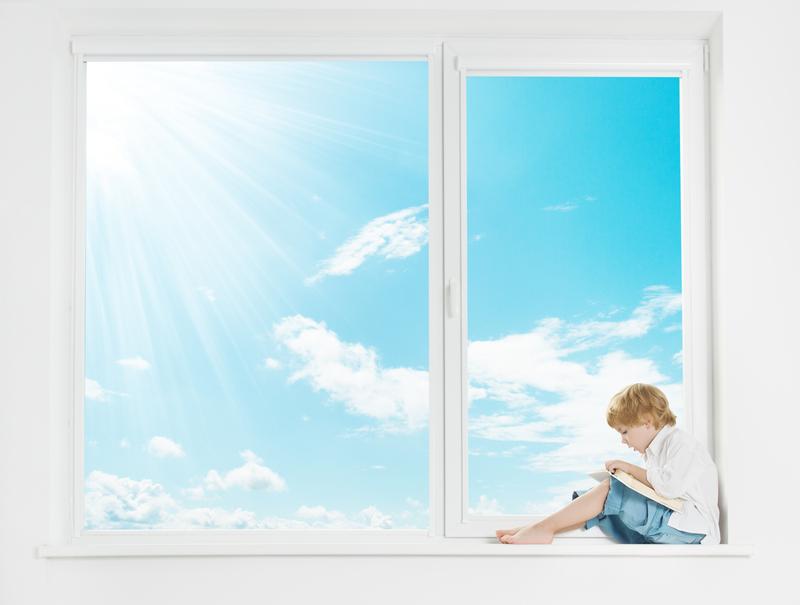 [Speaker Notes: What is absorption? 

[Absorption is the transfer of energy from a wave to the medium it is traveling through.]]
What is emission?
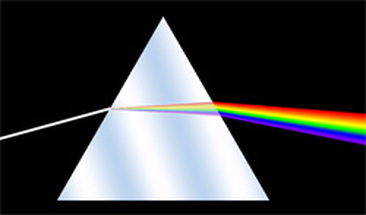 [Speaker Notes: What is emission?

[Emission is the transfer of energy from a medium.]]
Solar Radiation
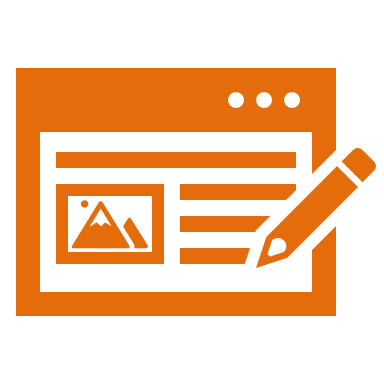 [Speaker Notes: Now that we’ve reviewed, let’s define our new term, solar radiation.]
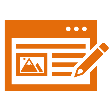 Solar Radiation: electromagnetic radiation emitted from the sun
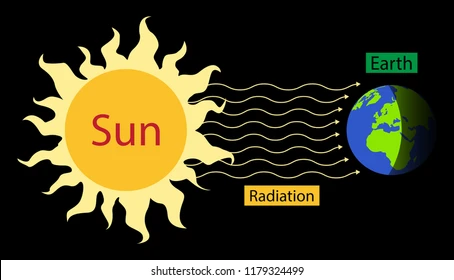 [Speaker Notes: Solar radiation is electromagnetic radiation emitted from the sun.

 Feedback: Longer more formal definitions are tricky, use clear language when providing the new definition.]
[Speaker Notes: Now, let’s pause for a moment to check your understanding.]
What is solar radiation?
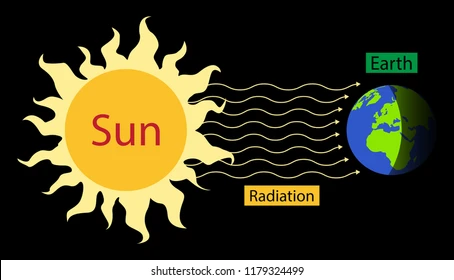 [Speaker Notes: What is solar radiation?

[Solar radiation is electromagnetic radiation emitted from the sun.]]
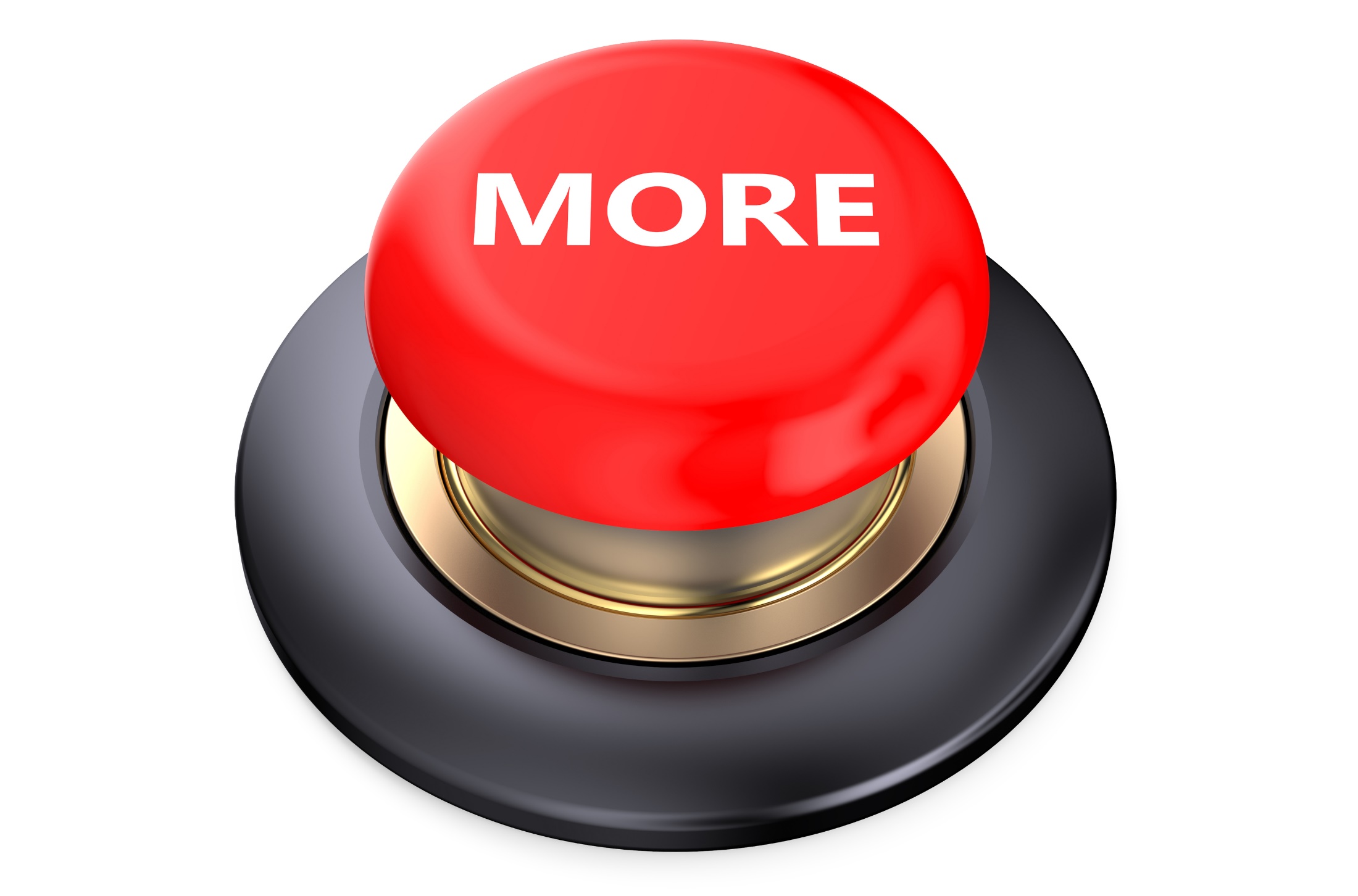 [Speaker Notes: That’s the basic definition, but there’s more you need to know.]
The sun is the ultimate source of energy on Earth.
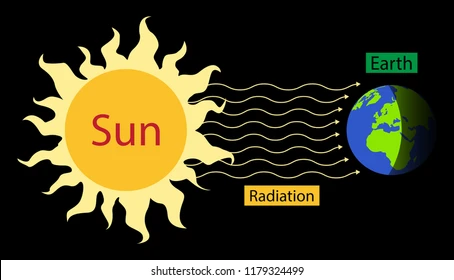 [Speaker Notes: The sun is the ultimate source of energy on Earth.]
The solar radiation given off by the sun falls in the infrared, visible, and ultraviolet parts of the electromagnetic spectrum.
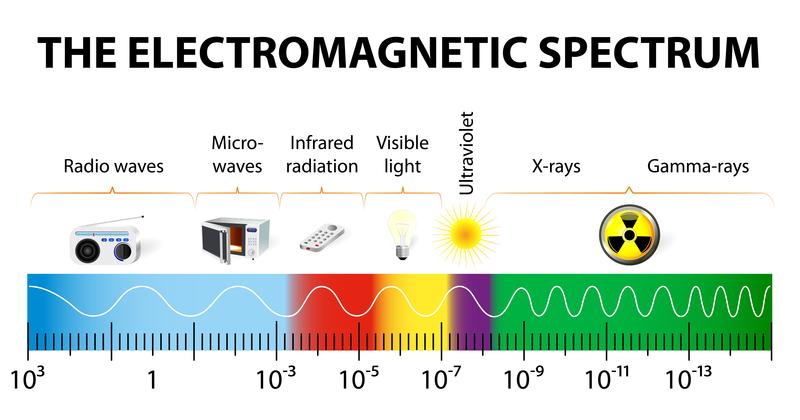 [Speaker Notes: The solar radiation given off by the sun is in the infrared, visible, and ultraviolet parts of the electromagnetic spectrum.]
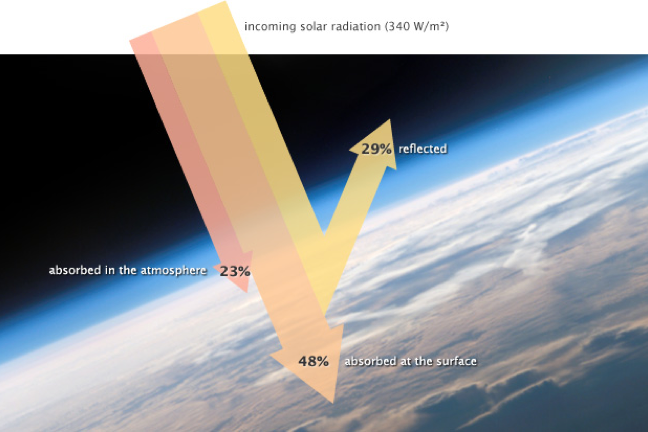 [Speaker Notes: Some solar radiation is reflected by the atmosphere, clouds, and the Earth’s surface. About 48% of solar radiation is absorbed by Earth.]
Solar radiation that reaches the ground on Earth is absorbed, scattered, and reflected by the atmosphere.
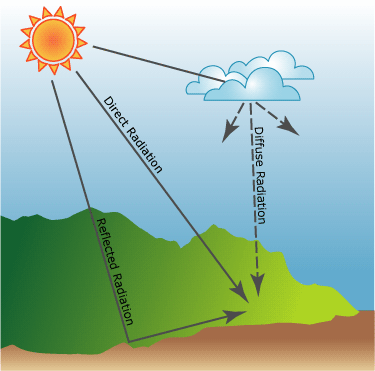 [Speaker Notes: Solar radiation that reaches the ground on Earth is absorbed, scattered, and reflected by components of the atmosphere, such as clouds, water molecules, pollutants, etc.]
Solar radiation can be captured and turned into useful forms of energy.
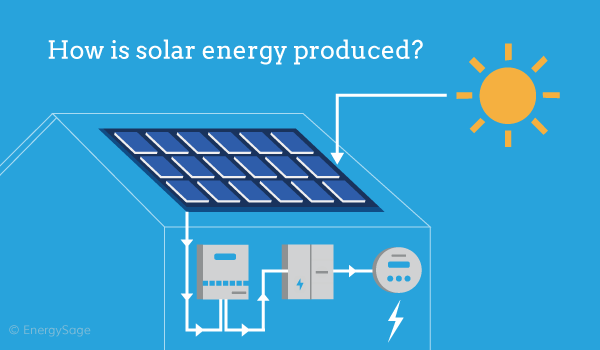 [Speaker Notes: Solar radiation can be captured and turned into useful forms of energy, such as heat and electricity.]
[Speaker Notes: Now, let’s pause for a moment to check your understanding.

Feedback: Give students opportunities to demonstrate their understanding. This assures that your students are able to understand the complicated formal definitions.]
What is the ultimate source of energy on Earth?
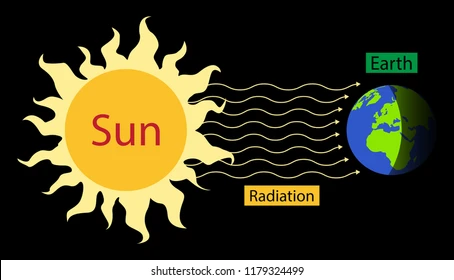 [Speaker Notes: What is the ultimate source of energy on Earth?

[The Sun]]
What parts of the electromagnetic spectrum does solar radiation exist?
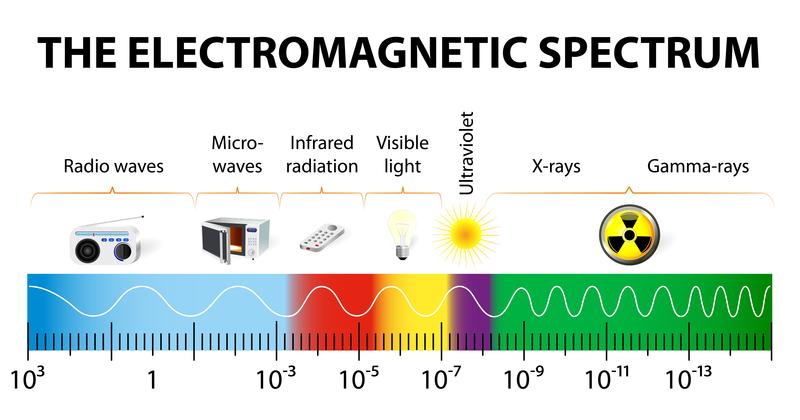 [Speaker Notes: What parts of the electromagnetic spectrum does solar radiation exist?

[The solar radiation given off by the sun is in the infrared, visible, and ultraviolet parts of the electromagnetic spectrum.]]
Solar radiation that reaches the ground on Earth is absorbed, scattered, and reflected by ______.
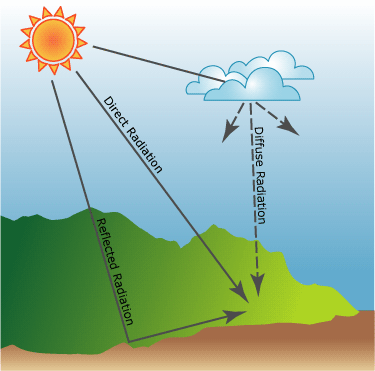 [Speaker Notes: Solar radiation that reaches the ground on Earth is absorbed, scattered, and reflected by ______.]
Solar radiation that reaches the ground on Earth is absorbed, scattered, and reflected by the atmosphere.
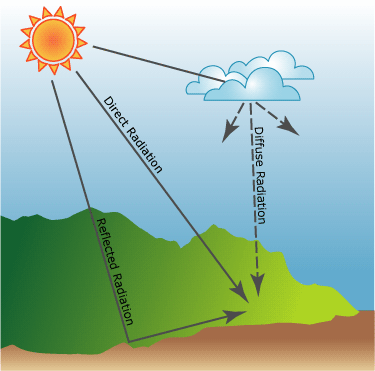 [Speaker Notes: Solar radiation that reaches the ground on Earth is absorbed, scattered, and reflected by the atmosphere.]
What is one way humans use solar radiation?
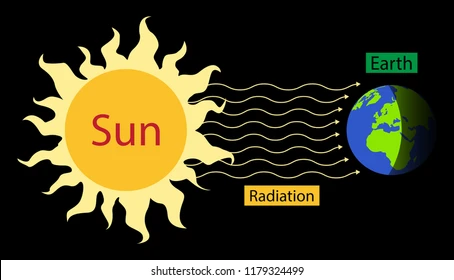 [Speaker Notes: What is one way humans use solar radiation?

[Solar radiation can be captured and turned into useful forms of energy, such as heat and electricity.]]
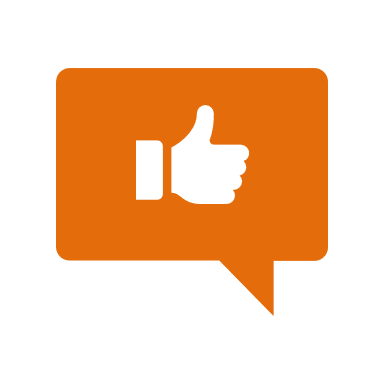 [Speaker Notes: Now, let’s talk about some examples of solar radiation.

Feedback: It is important to not only introduce an example of the term but also include images to go along with it, this is a great way to help students make connections.]
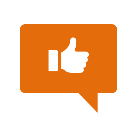 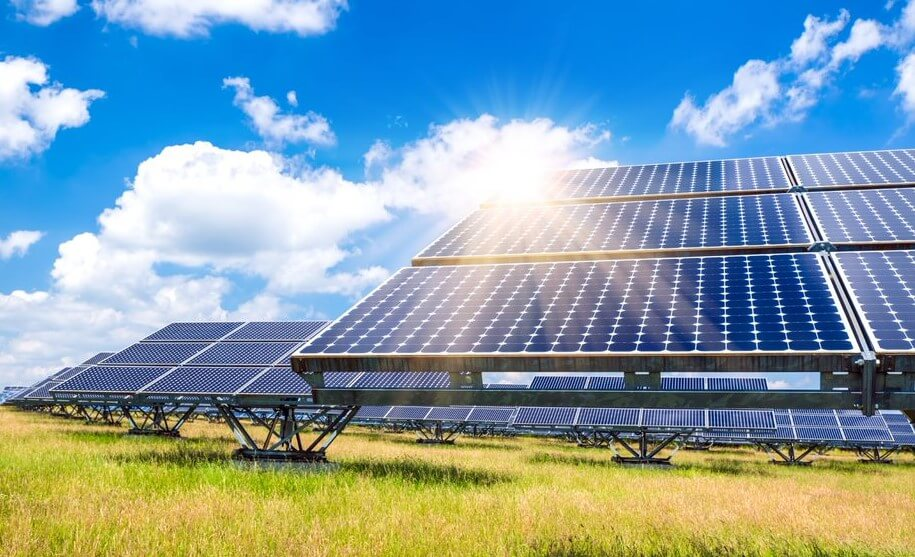 [Speaker Notes: Solar radiation can be captured by solar panels and turned into electricity. Many people are now installing solar panels on their roofs to harness this energy from the sun to power their homes.]
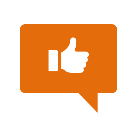 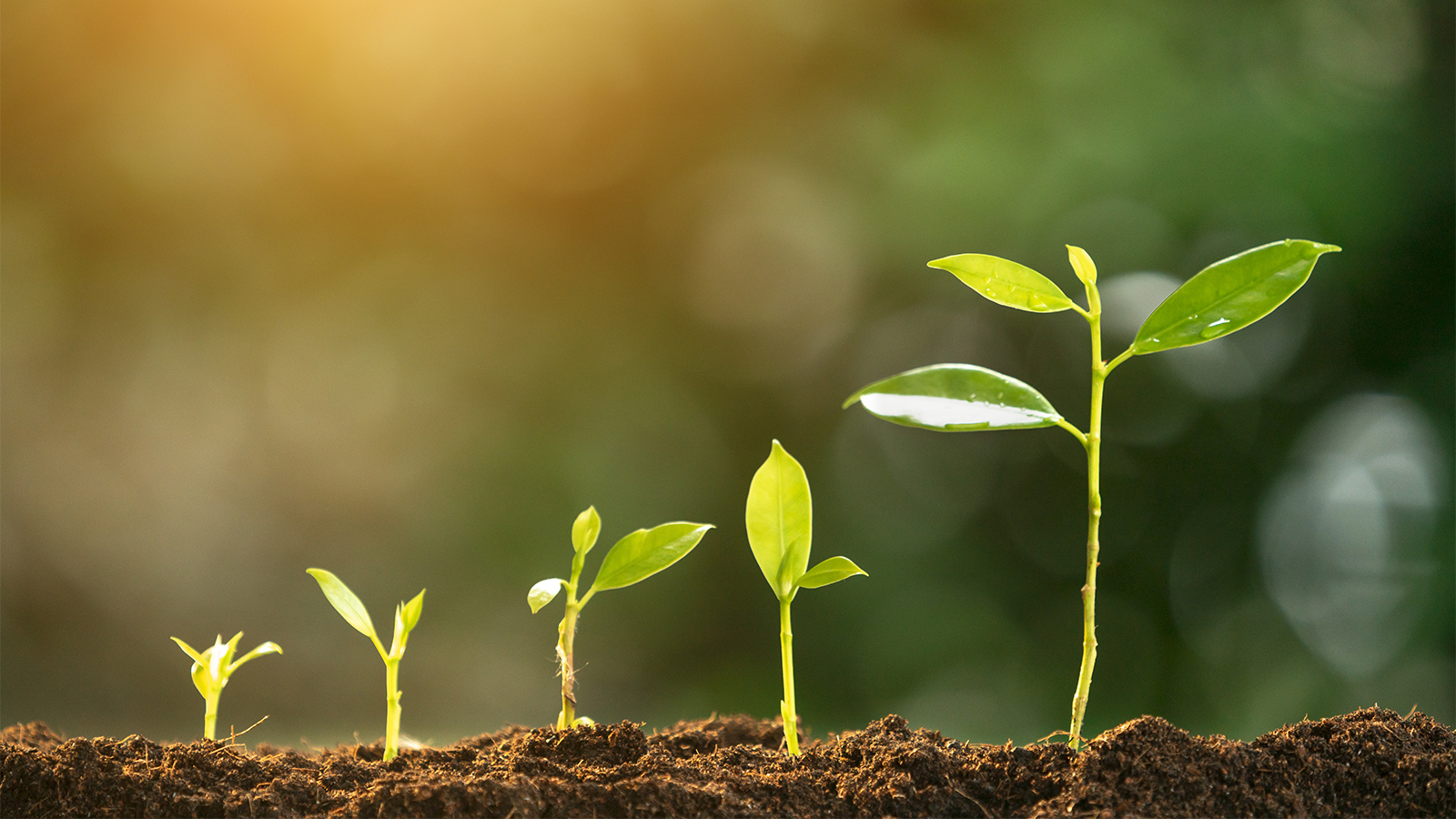 [Speaker Notes: Solar radiation is the energy used to power the process of photosynthesis in planets. Plants take in carbon dioxide, water, and light energy from the sun to produce oxygen and sugar.]
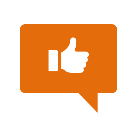 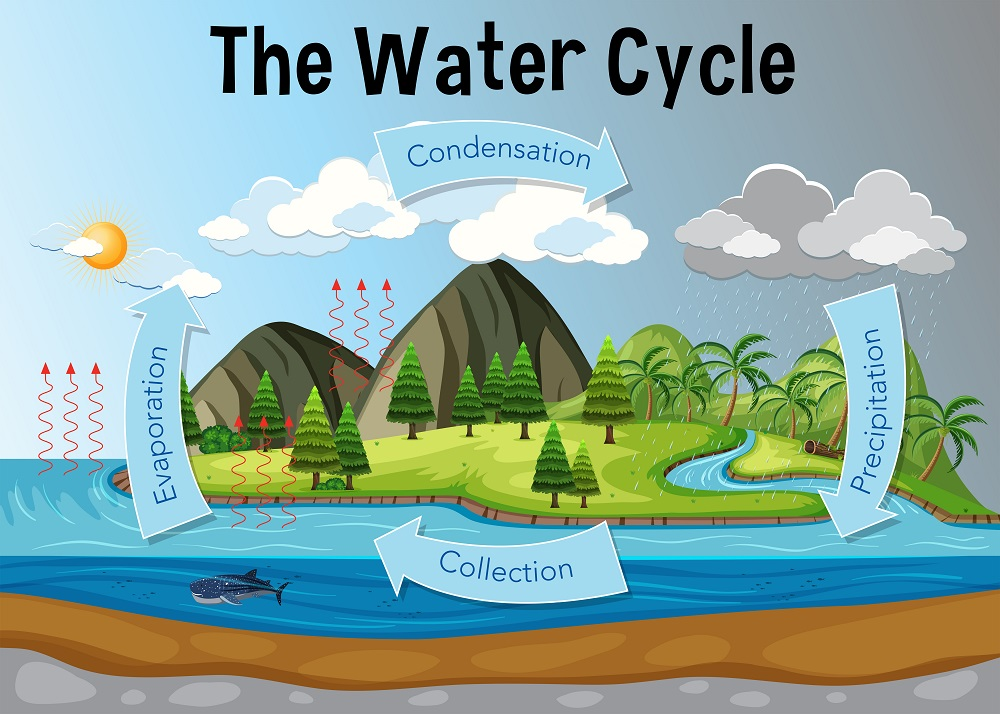 [Speaker Notes: Solar radiation allows water to heat up, evaporation, and go back into the sky. The water particles heat up by absorbing thermal energy.]
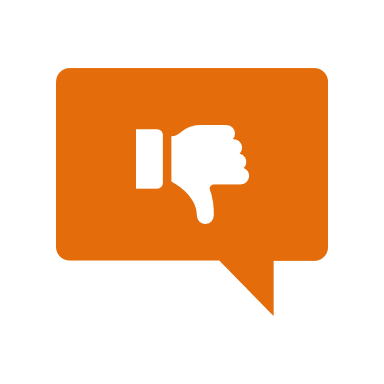 [Speaker Notes: Next, let’s talk about some non-examples of solar radiation.

Feedback: One important component of using non-examples is by clearly distinguishing similarities and explaining why it is a non-example.]
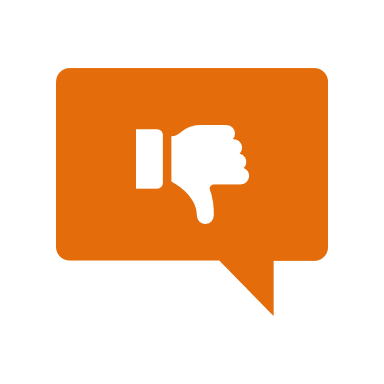 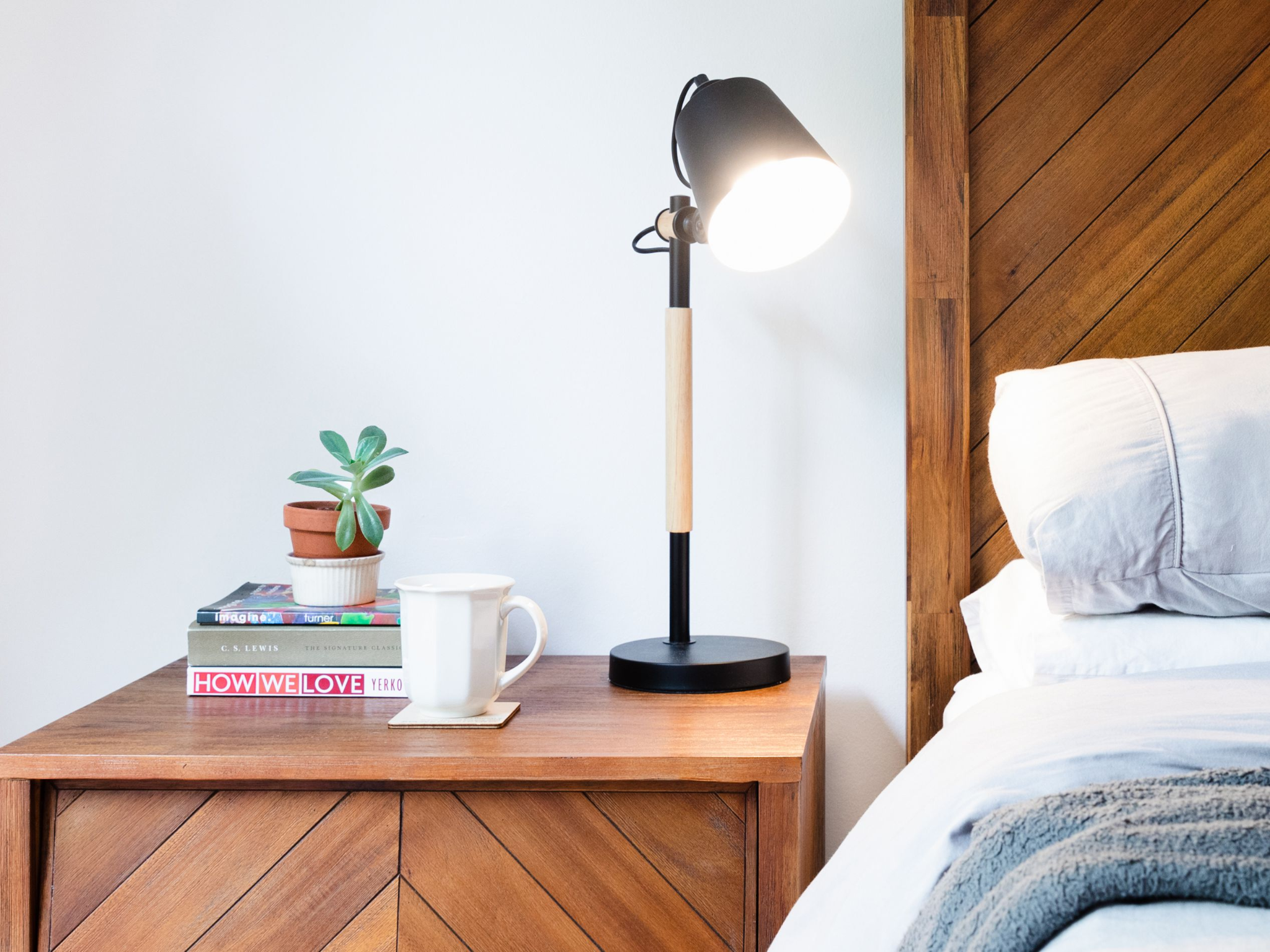 [Speaker Notes: Light from lamps is artificial light. Since this light does not come from the sun it is not an example of solar radiation.]
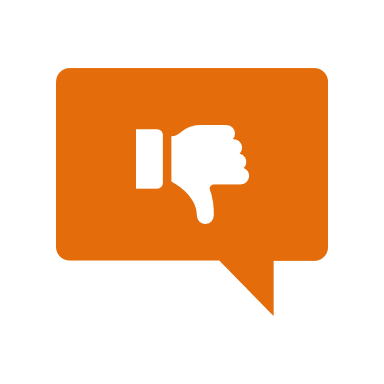 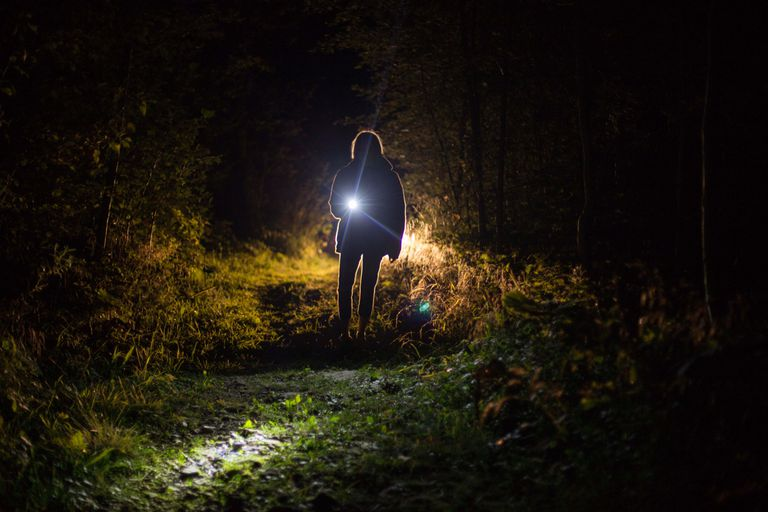 [Speaker Notes: Flashlights are another source of artificial light. Light from flashlights does not come from the sun, therefore it is not an example of solar radiation.]
[Speaker Notes: Let’s check-in for understanding.]
How are solar panels and solar radiation connected?
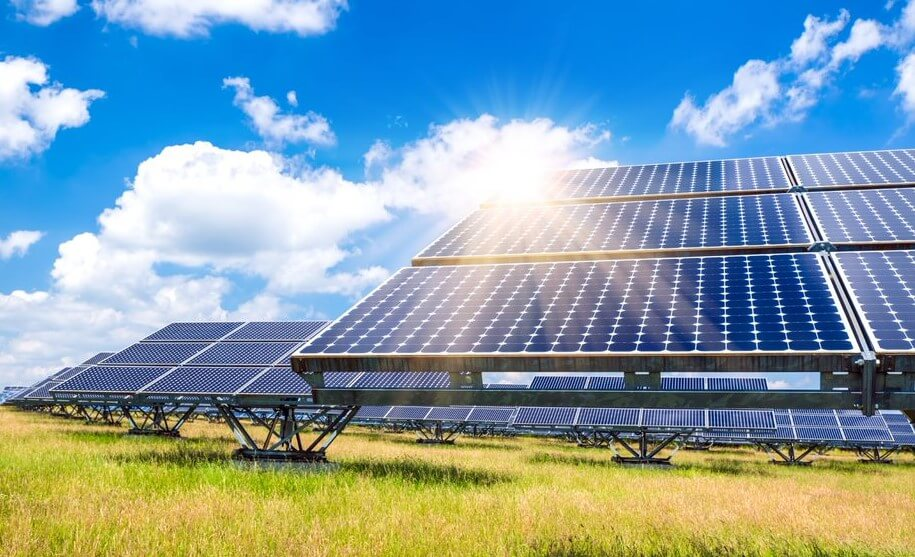 [Speaker Notes: How are solar panels and solar radiation connected?

[Solar radiation is captured  by solar panels and converted into electricity.]]
Provide another example of how solar radiation is used by humans and/or other life.
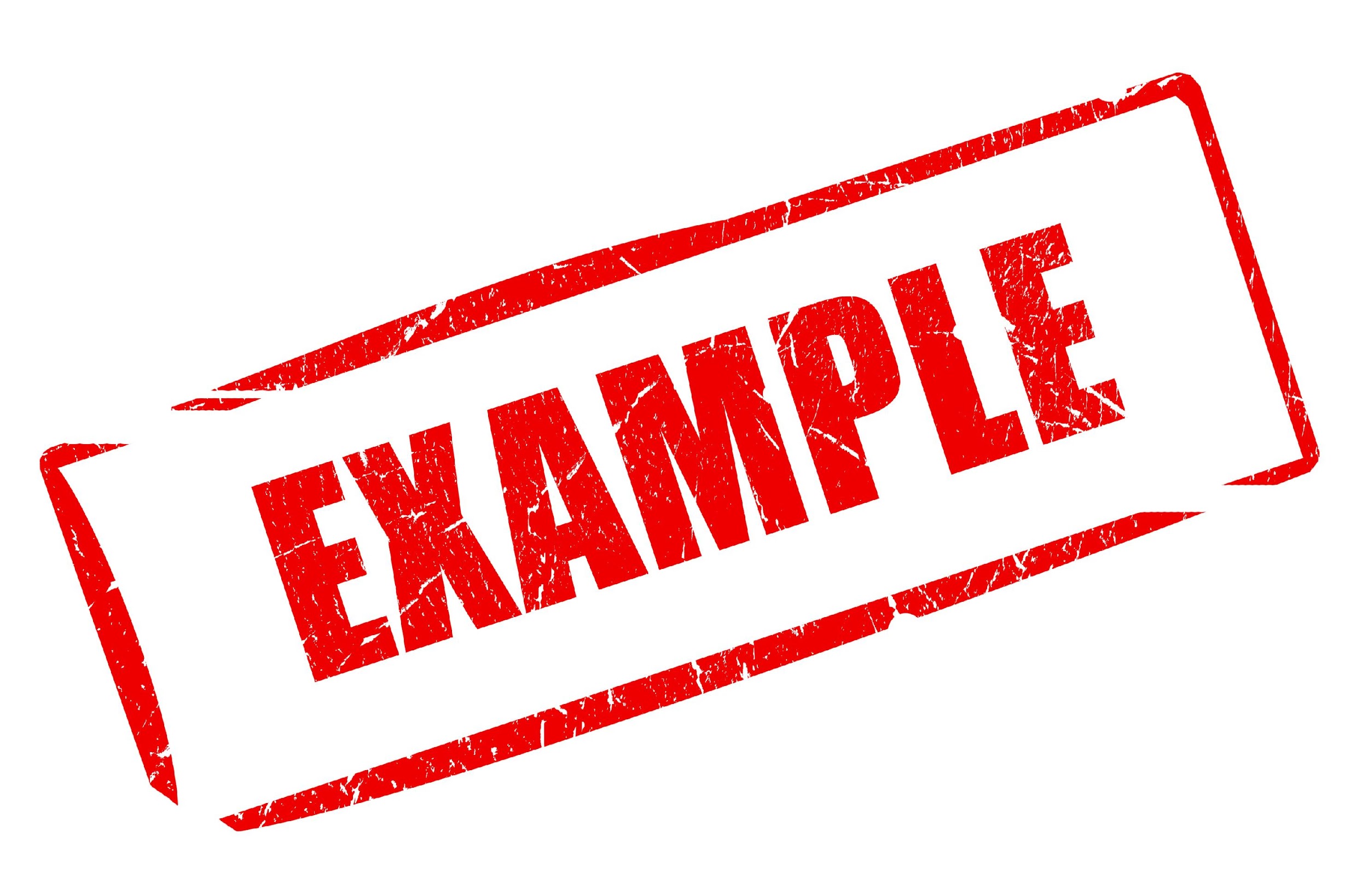 [Speaker Notes: Provide another example of how solar radiation is used by humans and/or other life.]
What part of the water cycle is caused by solar radiation?
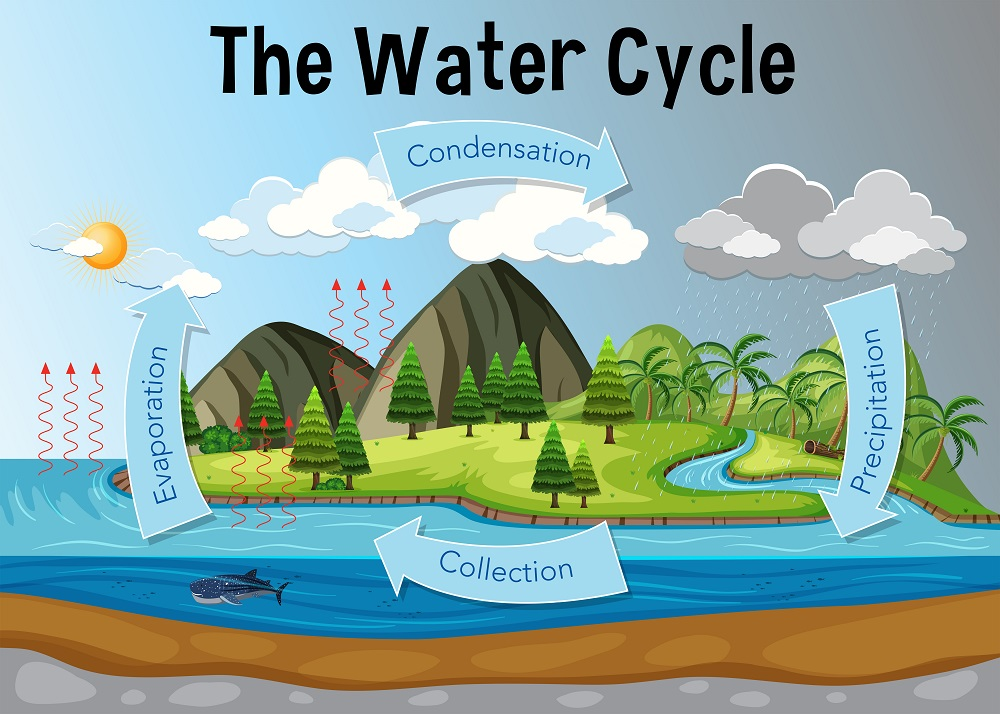 [Speaker Notes: What part of the water cycle is caused by solar radiation?

[Evaporation]]
Is a lamp an example of solar radiation? Explain your answer.
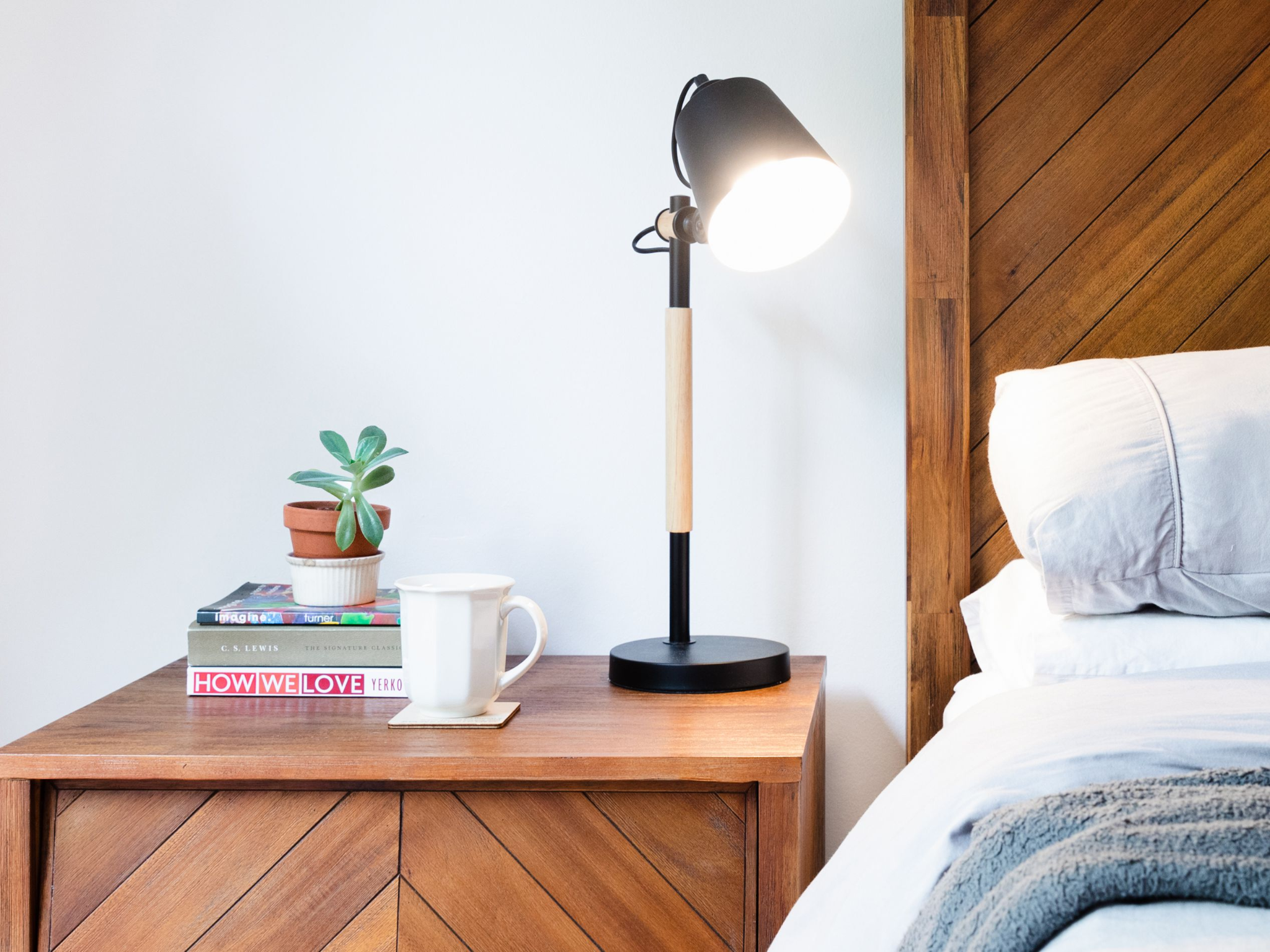 [Speaker Notes: Is a lamp an example of solar radiation? Explain your answer.

Light from lamps is artificial light. Since this light does not come from the sun it is not an example of solar radiation.]
What is solar radiation?
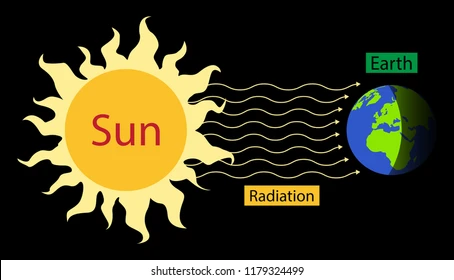 [Speaker Notes: What is solar radiation?

[Solar radiation is electromagnetic radiation emitted from the sun.]]
What is the ultimate source of energy on Earth?
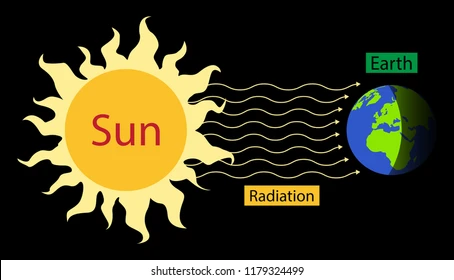 [Speaker Notes: What is the ultimate source of energy on Earth?

[The Sun]]
What parts of the electromagnetic spectrum does solar radiation exist?
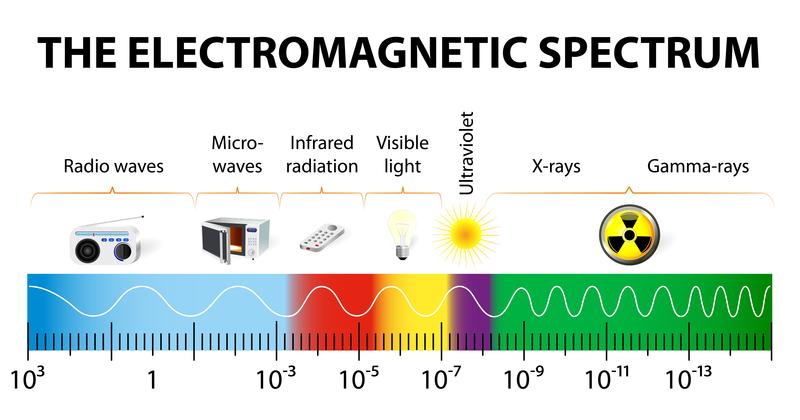 [Speaker Notes: What parts of the electromagnetic spectrum does solar radiation exist?

[The solar radiation given off by the sun is in the infrared, visible, and ultraviolet parts of the electromagnetic spectrum.]]
Solar radiation that reaches the ground on Earth is absorbed, scattered, and reflected by ______.
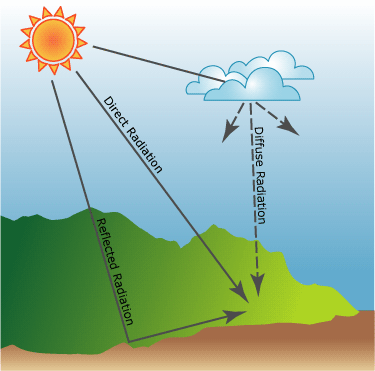 [Speaker Notes: Solar radiation that reaches the ground on Earth is absorbed, scattered, and reflected by ______.]
Solar radiation that reaches the ground on Earth is absorbed, scattered, and reflected by the atmosphere.
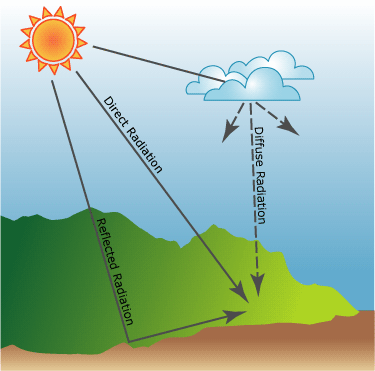 [Speaker Notes: Solar radiation that reaches the ground on Earth is absorbed, scattered, and reflected by the atmosphere.]
How are solar panels and solar radiation connected?
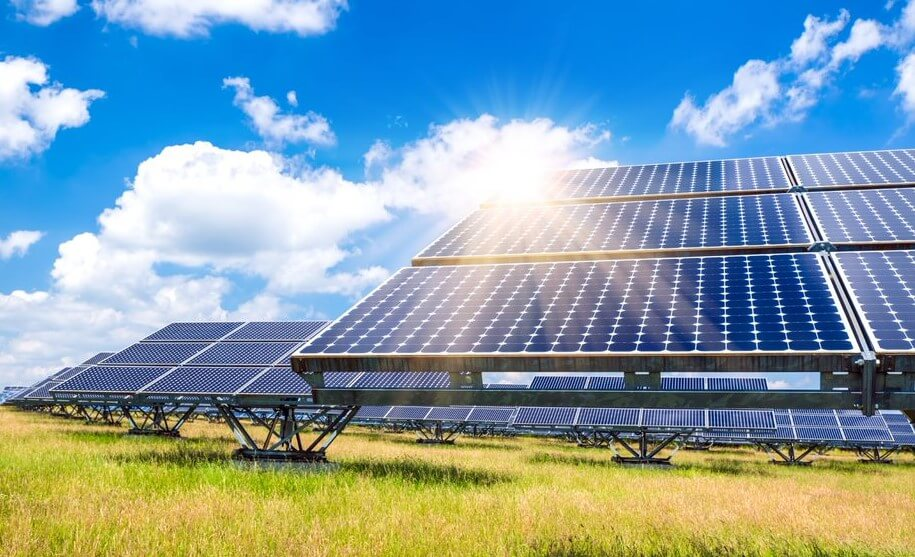 [Speaker Notes: How are solar panels and solar radiation connected?

[Solar radiation is captured  by solar panels and converted into electricity.]]
Is a lamp an example of solar radiation? Explain your answer.
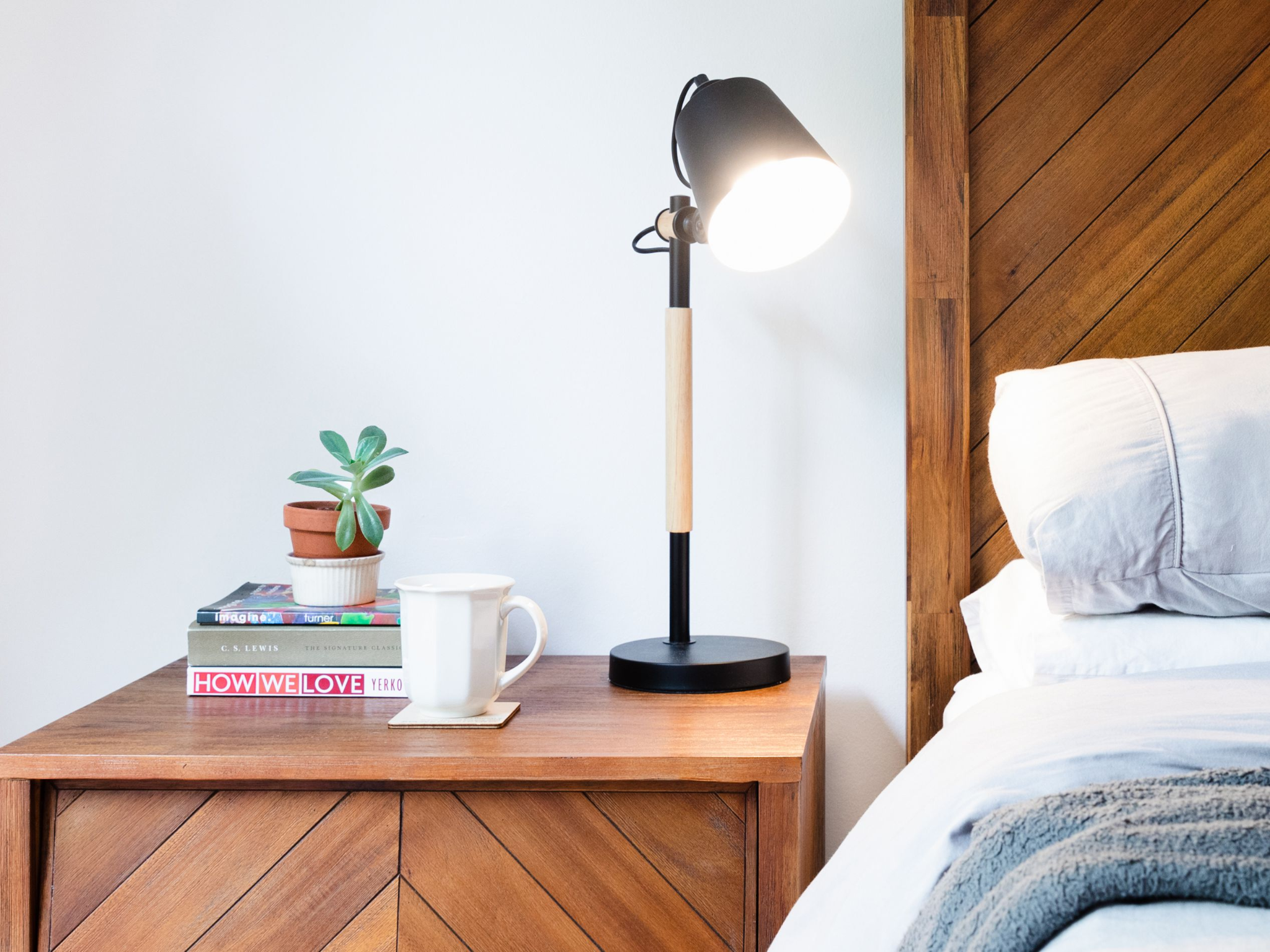 [Speaker Notes: Is a lamp an example of solar radiation? Explain your answer.

[Light from lamps is artificial light. Since this light does not come from the sun it is not an example of solar radiation.]]
Remember!!!
[Speaker Notes: So remember!

Feedback: Review the key term once more before closing the lesson to ensure that students lock in the definition.]
Solar Radiation: electromagnetic radiation emitted from the sun
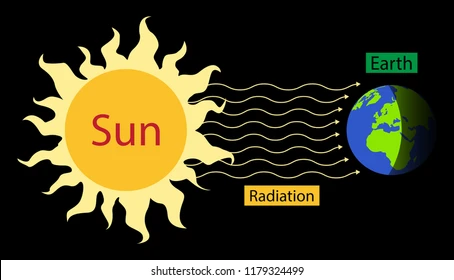 [Speaker Notes: Solar radiation is electromagnetic radiation emitted from the sun.]
Big Question: How does the Sun provide energy on Earth?
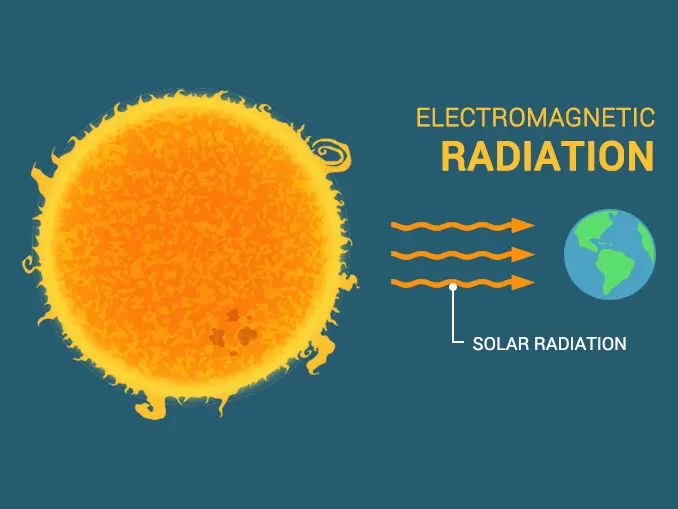 [Speaker Notes: Explicit cue to revisit the big question at the end of the lesson: Okay everyone. Now that we’ve learned the term, let’s reflect once more on our big question.  Was there anything that we predicted earlier that was correct or incorrect? Do you have any new hypotheses to share?]
Simulation Activity
Solar Energy and the Water Cycle
Materials: insulated cup, aquarium, water, food color, sand, small jar, ziplock, heat lamp

The teacher will demonstrate a water cycle using a model. The teacher will walk students through each step showing condensation, evaporation, and precipitation.
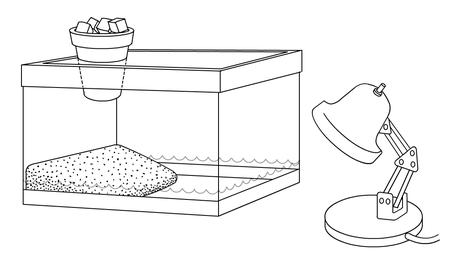 Simulation Activity
Energy Conversions
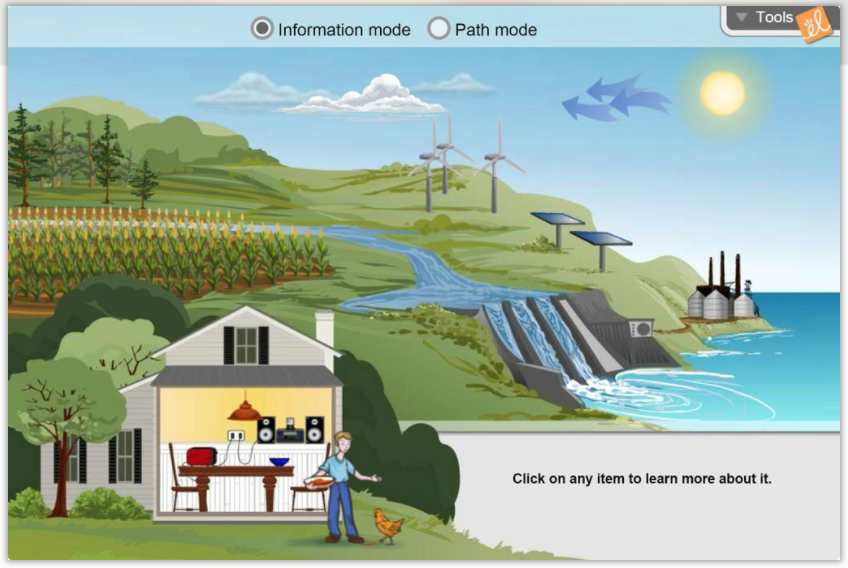 In this Gizmo, students can discover how living things get energy to move and grow. Students will trace the path of energy and see how energy is converted from one form to another. The energy sources in this Gizmo are renewable.
Simulation Activity
Solar Energy and Diversifying Energy Resources
Students analyze the benefits and drawbacks of solar energy by investigating a real-world conflict between farmers and environmentalists in California and a company that wants to build a solar farm nearby. Students read a case scenario, identify specific benefits and drawbacks of the solar farm in the scenario, and write a position statement.
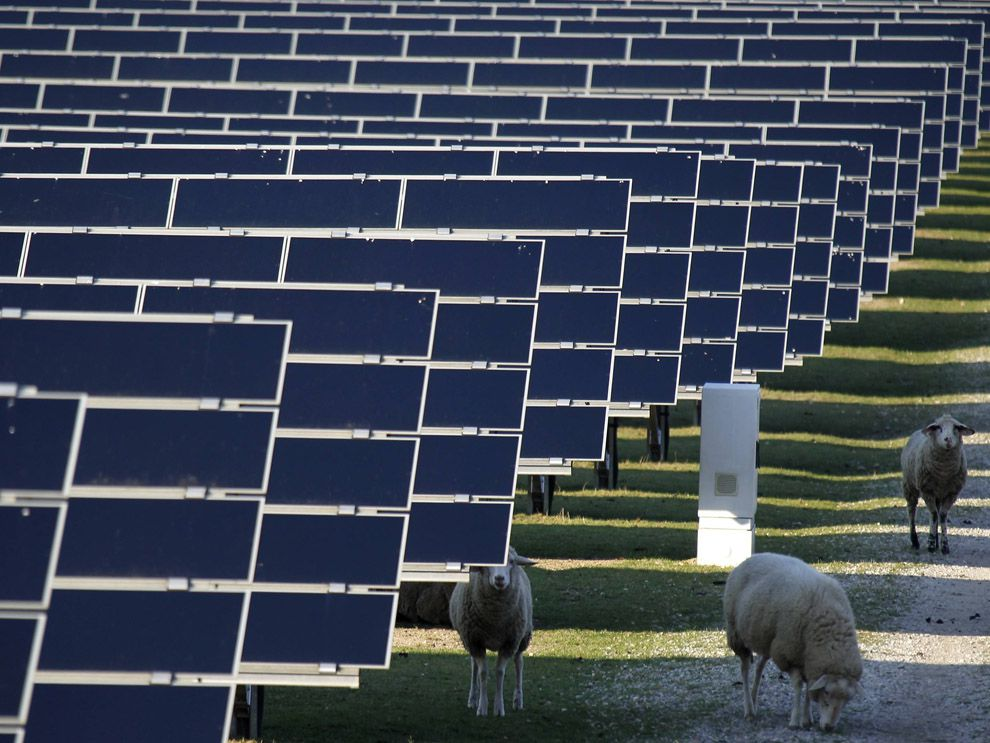 Simulation Activity
Using Models to Make Predictions
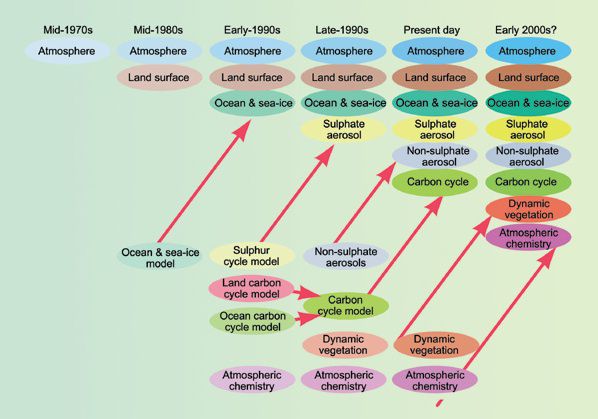 Students explore how solar radiation, Earth's surface and oceans, and greenhouse gases interact to cause global warming. They can change variables to determine how much greenhouse gas emissions might need to fall to mitigate the temperature increase.
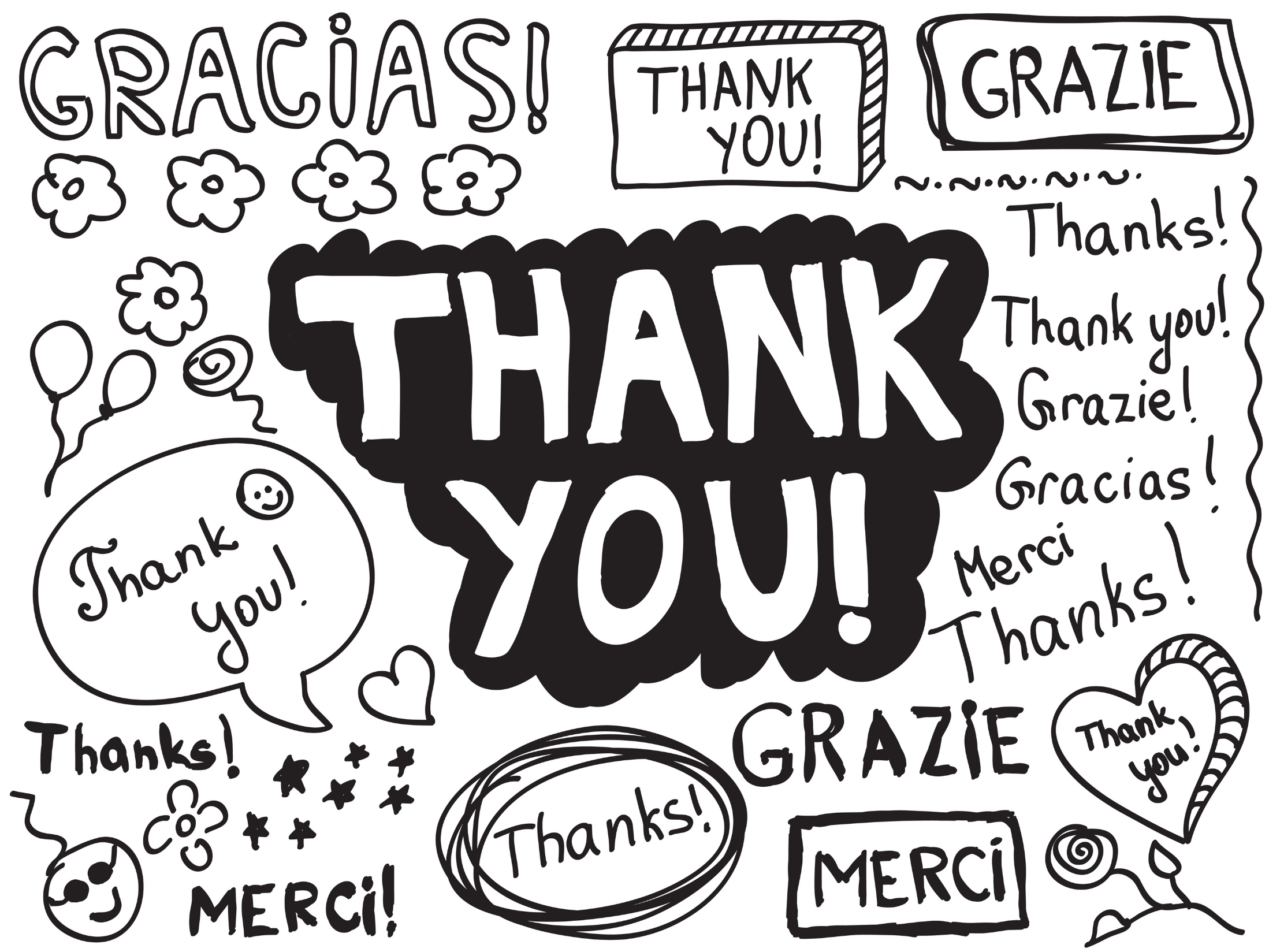 [Speaker Notes: Thanks for watching, and please continue watching CAPs available from this website.]
This Video Was Created With Resources From:
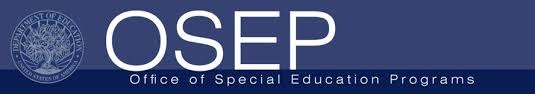 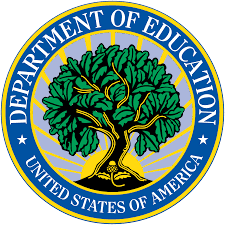 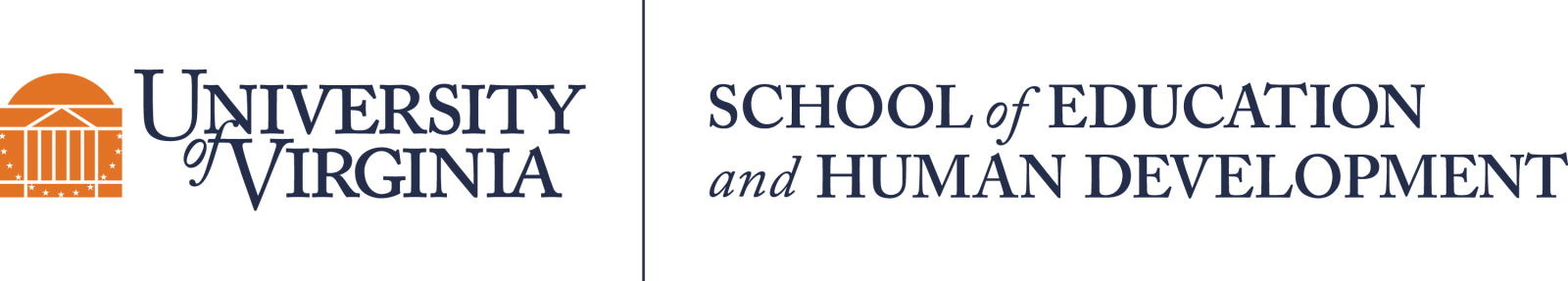 Questions or Comments

 Michael Kennedy, Ph.D.          MKennedy@Virginia.edu 
Rachel L Kunemund, Ph.D.	             rk8vm@virginia.edu
This Video Was Created With Resources From:
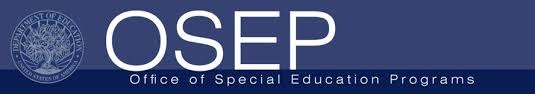 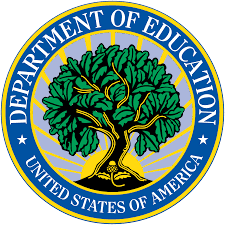 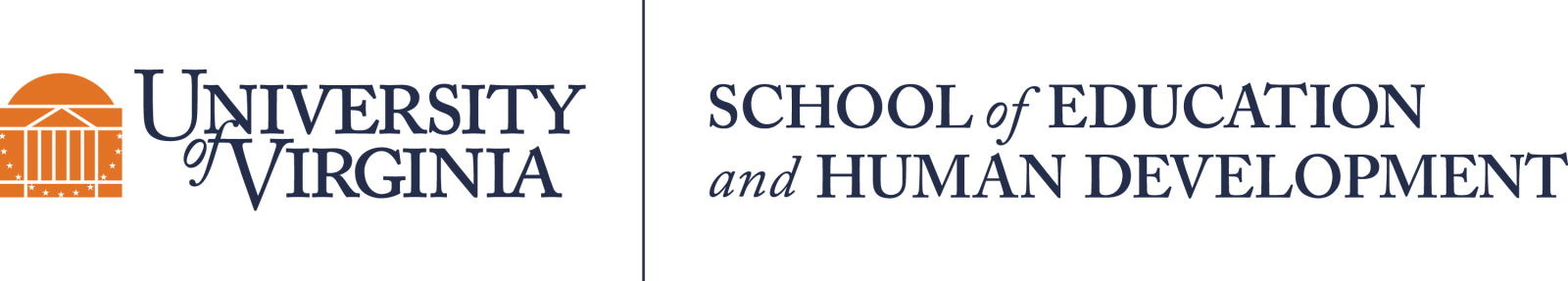 Questions or Comments

 Michael Kennedy, Ph.D.          MKennedy@Virginia.edu 
Rachel L Kunemund, Ph.D.	             rk8vm@virginia.edu